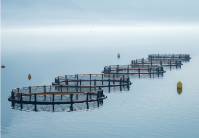 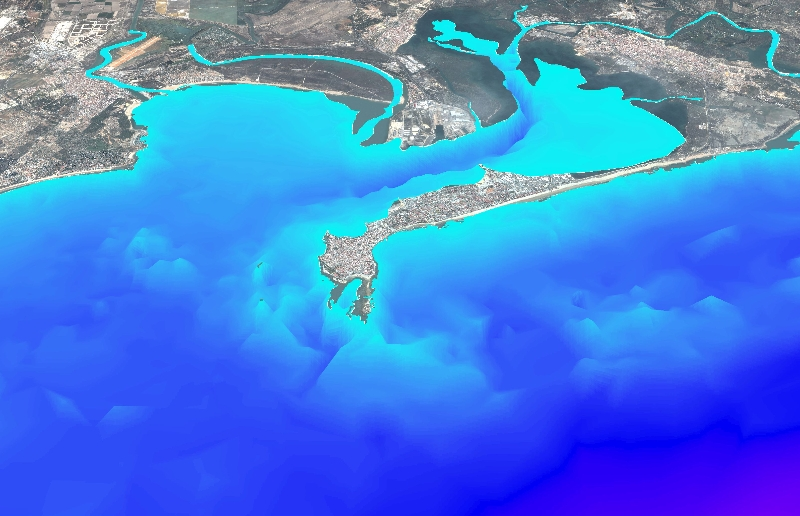 II WORKSHOP INTERNACIONAL EN 
PLANIFICACIÓN ESPACIAL MARINA
 
DE LAS EXPERIENCIAS INTERNACIONALES 
AL CASO DEL MAR ANDALUZ
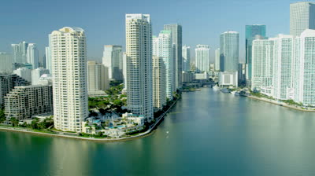 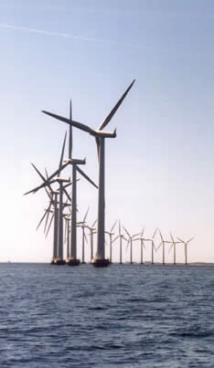 Dirigido a gestores y 
empleados públicos, 
profesionales y empresas, agentes sociales, estudiantes 
de doctorado y de últimos cursos de grado (prioridad CCMAR y Ambientales)
Días 6 y 7 
de Febrero de 2020
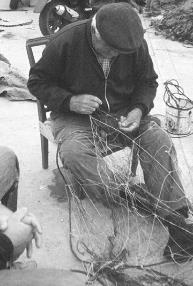 Con la participación de
Universidad de California (Marine Science Institute); Instituto Español de Oceanografía (IEO); Universidad de Sevilla y Cádiz, y representantes de Canarias (ECOAQUA), Madeira (por concretar) y Azores 
(FCRT, Universidad de Azores).
Universidad de Cádiz
Biblioteca del  Campus de Puerto Real – Espacio de Aprendizaje
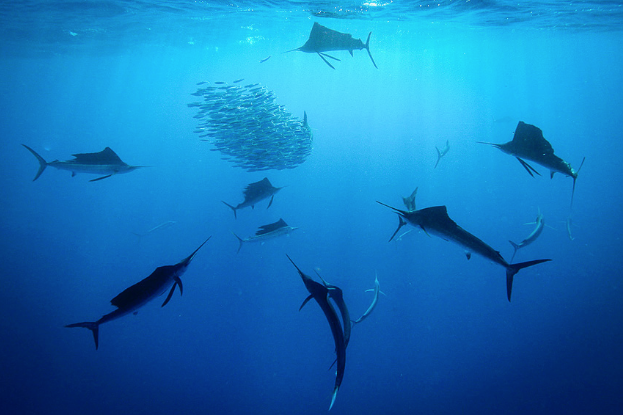 Ejercicios participativos acercamiento a los problemas y posibles propuestas para la planificación espacial marina 
en el Golfo de Cádiz (uso
de herramienta
Seaskeatch)
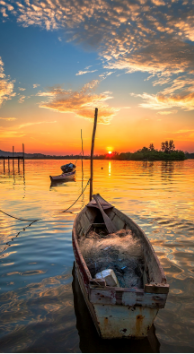 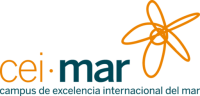 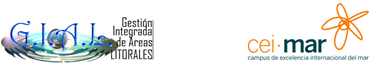 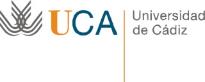 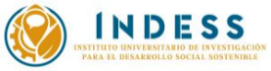 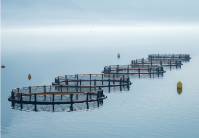 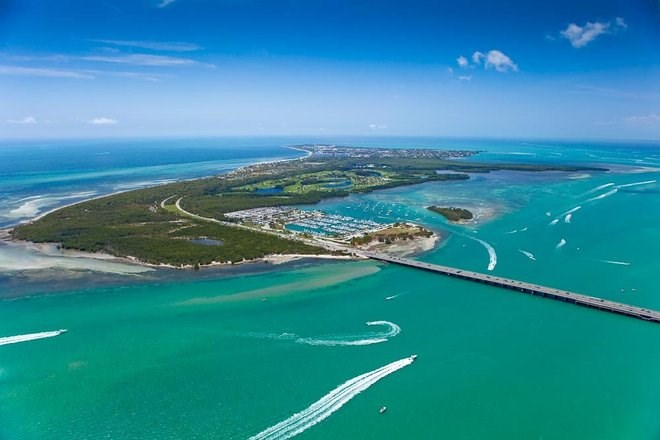 II WORKSHOP INTERNACIONAL EN 
PLANIFICACIÓN ESPACIAL MARINA
Dirección del curso: Dr. Javier García Sanabria
Inscripciones: 
Gratuita, hasta completar aforo (plazas limitadas). 

Necesario rellenar solicitud siguiendo el código QR o a través del siguiente link: 

https://indess.uca.es/ii-workshop-internacional-en-planificacion-espacial-marina/








Reconocimiento:
Se otorgará un certificado de realización del curso/Seminario
 Se intentará reconocimiento como curso de doctorado por EIDEMAR y como horas de cursos por el Decanato de Ciencias del Mar (más información en posteriores comunicaciones).

Comisión de Coordinación: 
Javier García Onetti, Víctor Cordero Penín, María De Andrés, Javier García Sanabria, Ana Macías Bedoya, Juan Manuel Barragán Muñoz, Jose Antonio López y alumnos del Máster GIAL 2019-2020
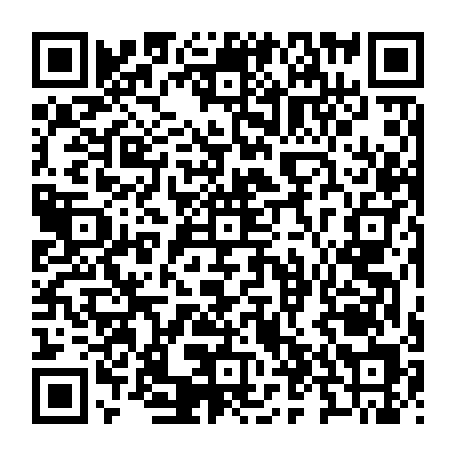 PROGRAMA PROVISIONAL (DRAFT)
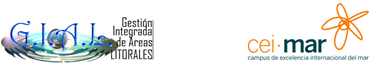 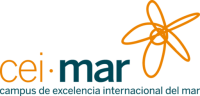 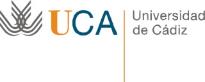 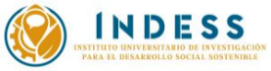